Divizoare de tensiune
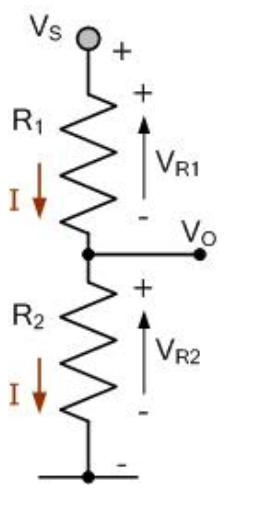 Divizoarele de tensiune sunt, de asemenea, cunoscute ca divizoare de potențial, deoarece unitatea de tensiune, „Volt” reprezintă cantitatea de diferență de potențial între două puncte. Un divizor de tensiune sau potențial este un circuit pasiv simplu care profită de efectul căderii tensiunilor pe componentele care sunt conectate în serie.
Potențiometrul, care este un rezistor variabil cu un contact glisant, este cel mai de bază exemplu de divizor de tensiune, deoarece putem aplica o tensiune pe bornele sale și putem produce o tensiune de ieșire proporțională cu poziția mecanică a contactului său glisant. Dar putem face și divizoare de tensiune folosind rezistoare, condensatoare și inductoare individuale, deoarece acestea sunt componente cu două terminale care pot fi conectate împreună în serie.
Divizoare de tensiune
Divizor de tensiune rezistiv
Cea mai simplă, mai ușor de înțeles și cea mai de bază formă a unei rețele pasive de divizare a tensiunii este cea a două rezistoare conectate împreună în serie. Această combinație de bază ne permite să folosim regula divizorului de tensiune pentru a calcula căderile de tensiune pe fiecare rezistor serie.
Aici circuitul este format din două rezistoare conectate între ele în serie: R1 și R2. Deoarece cele două rezistoare sunt conectate în serie, aceeași valoare a curentului electric trebuie să curgă prin fiecare element rezistiv al circuitului, deoarece nu are nicăieri pe altundeva, furnizând astfel o cădere de tensiune I*R pe fiecare element rezistiv.
Cu o tensiune de alimentare sau sursă VS aplicată pe această combinație serie, putem aplica Legea de tensiune a lui Kirchhoff (KVL), și, de asemenea, folosind legea lui Ohm, pentru a găsi tensiunea căzută pe fiecare rezistor, în funcție de curentul comun I care circulă prin ele. Deci, rezolvarea curentului (I) care curge prin rețeaua serie ne oferă:
Divizoare de tensiune
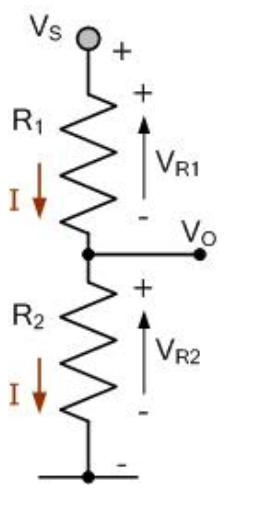 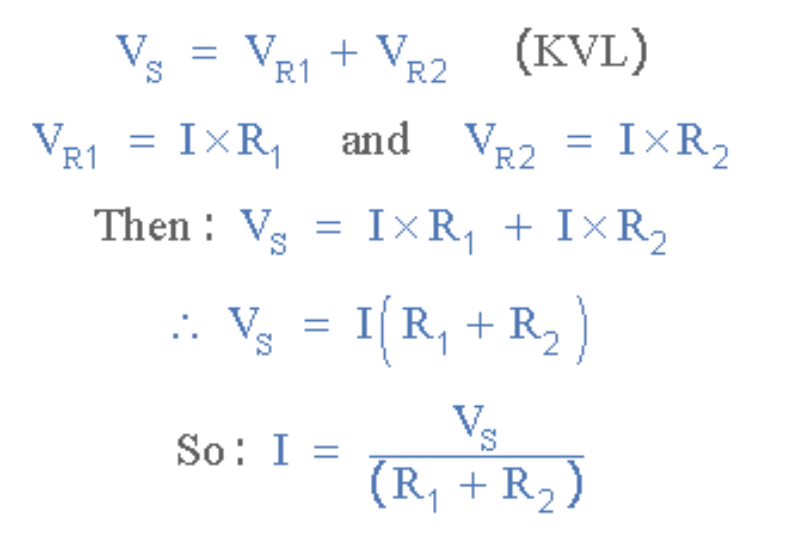 Divizoare de tensiune
Curentul care curge prin rețeaua serie este pur și simplu I = V/R urmând legea lui Ohm. Deoarece curentul este comun ambelor rezistoare, (IR1 = IR2) putem calcula tensiunea căzută pe rezistorul R2 în circuitul serie de mai sus ca fiind:
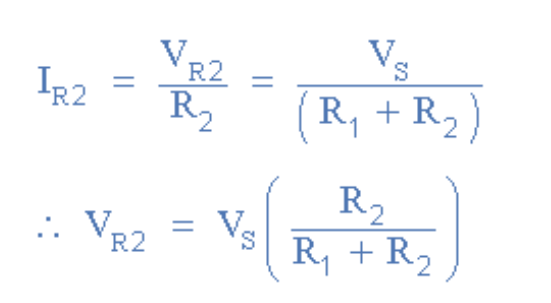 Divizoare de tensiune
La fel pentru rezistorul R1 ca fiind:
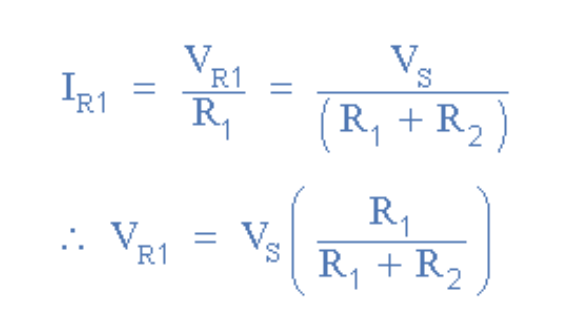 Divizoare de tensiune
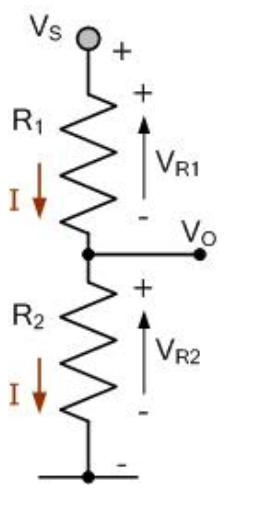 Exemplu nr. 1 de divizor de tensiune 
Cât de mult curent va circula printr-un rezistor de 20 Ω conectat în serie cu un rezistor de 40 Ω când tensiunea de alimentare pe combinația serie este de 12 volți c.c. De asemenea, calculați căderea de tensiune produsă pe fiecare rezistor.
Divizoare de tensiune
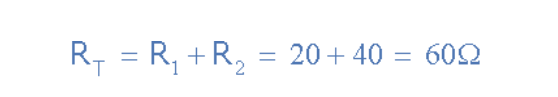 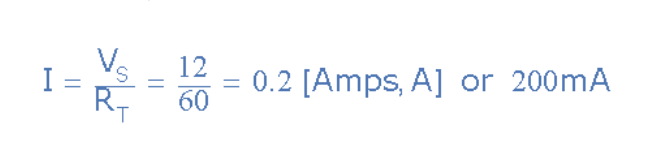 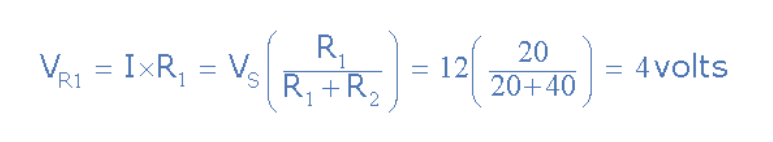 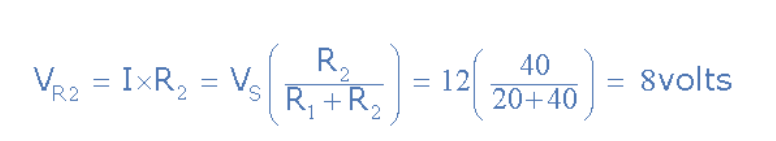 Divizoare de tensiune
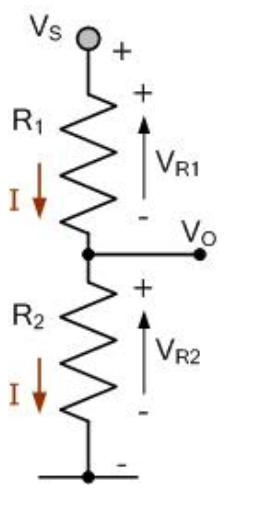 Fiecare rezistență asigură o cădere de tensiune I*R care este proporțional egală cu valoarea sa rezistivă de-a lungul tensiunii de alimentare. Folosind regula raportului divizorului de tensiune, putem vedea că cel mai mare rezistor produce cea mai mare cădere de tensiune I*R. Astfel, VR1 = 4V și VR2 = 8V. Aplicarea legii tensiunii Kirchhoff arată că suma căderilor de tensiune pe circuitul rezistiv este exact egală cu tensiunea de alimentare, deoarece 4V + 8V = 12V.
Rețineți că, dacă folosim două rezistoare de valoare egală, adică R1 = R2, atunci tensiunea căzută pe fiecare rezistor ar fi exact jumătate din tensiunea de alimentare pentru două rezistențe în serie, deoarece raportul divizorului de tensiune ar fi egal cu 50%.
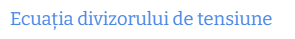 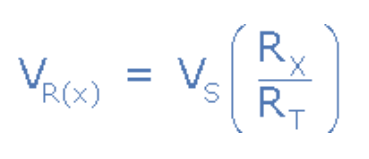 Divizoare de tensiune
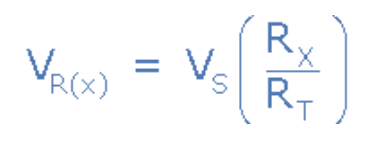 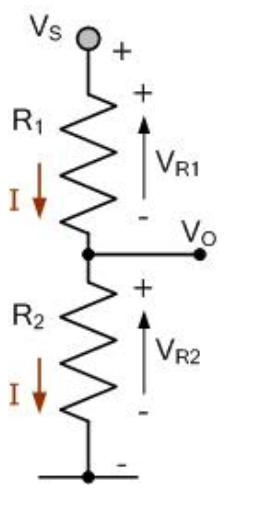 Unde: VR(x) este căderea de tensiune pe rezistor, RX este valoarea rezistorului și RT este rezistența totală a rețelei serie. Această ecuație divizor de tensiune poate fi folosită pentru orice număr de rezistențe serie conectate între ele din cauza relației proporționale dintre fiecare rezistență R și căderea sa de tensiune corespunzătoare V. Rețineți însă că această ecuație este dată pentru o rețea de divizare a tensiunii fără sarcină rezistivă suplimentară conectată sau curenți de ramificație paraleli.
Divizoare de tensiune
Trei elemente rezistive de 6kΩ, 12kΩ și 18kΩ sunt conectate împreună în serie cu o sursă de 36 volți. Calculați rezistența totală, valoarea curentului care circulă în circuit și tensiunea ce cade pe fiecare rezistor.
Date: VS = 36 volți, R1 = 6kΩ, R2 = 12kΩ și R3 = 18kΩ
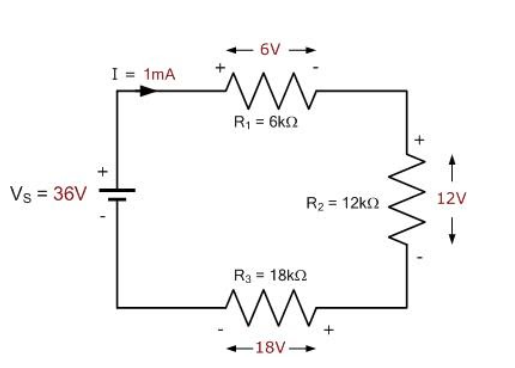 Divizoare de tensiune
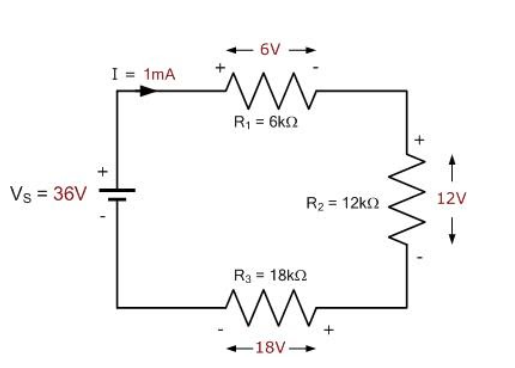 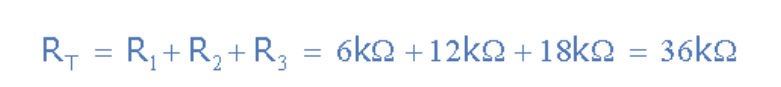 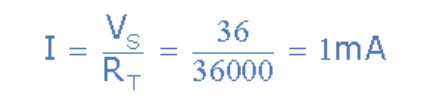 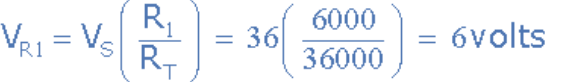 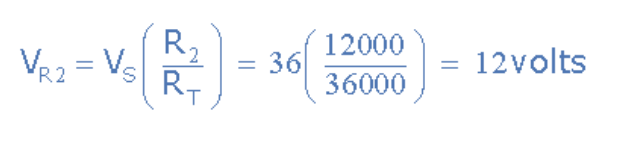 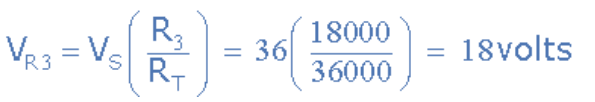 Divizoare de tensiune
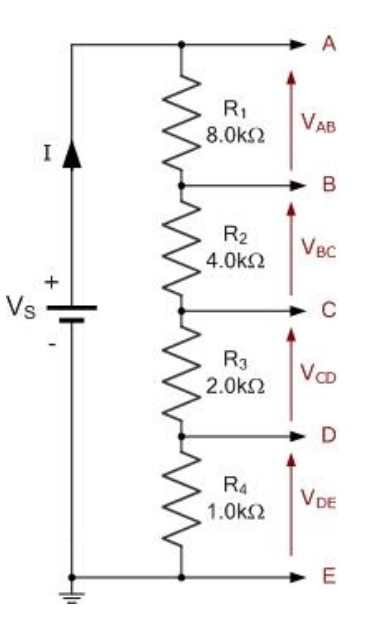 Puncte de priză a tensiunii într-o rețea de divizare

Considerați o lungă serie de rezistoare conectate la o sursă de tensiune VS. De-a lungul rețelei serie există diferite puncte de priză de tensiuni diferite, A, B, C, D și E.

Rezistența totală a seriei poate fi găsită prin simpla adunare a valorilor rezistențelor individuale serie, oferind o rezistență totală în valoare RT de 15kΩ. Această valoare rezistivă va limita fluxul de curent prin circuit, produs de tensiunea de alimentare VS.

Căderile individuale de tensiune pe rezistoare se găsesc folosind ecuațiile de mai sus, deci VR1 = VAB, VR2 = VBC, VR3 = VCD și VR4 = VDE.
Divizoare de tensiune
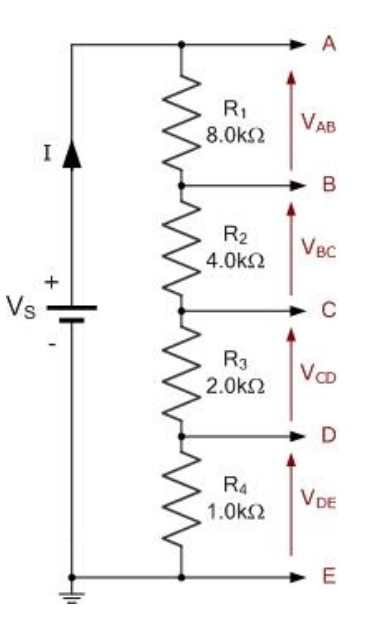 Calculați ieșirea de tensiune fără sarcină pentru fiecare punct de priză al circuitului divizor de tensiune de mai sus dacă rețeaua rezistivă conectată în serie este conectată la o sursă de curent continuu de 15 volți.
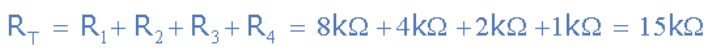 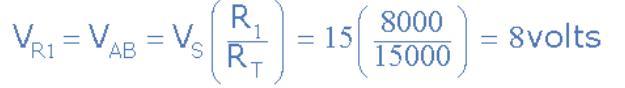 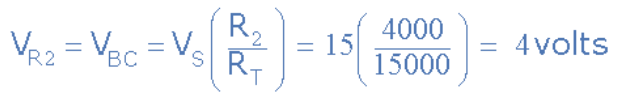 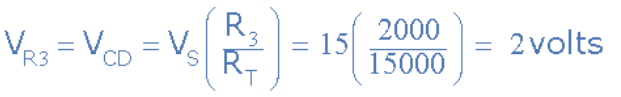 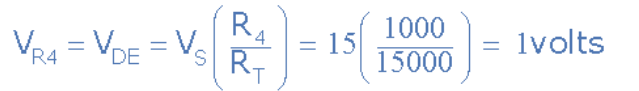 Divizoare de tensiune
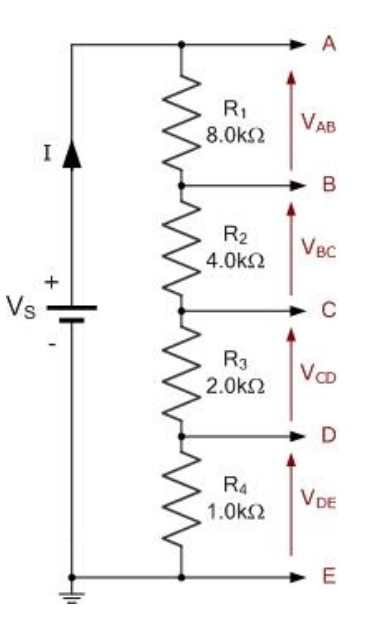 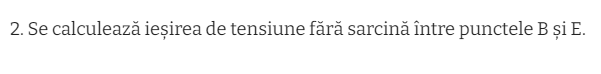 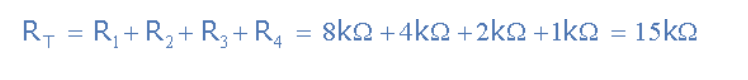 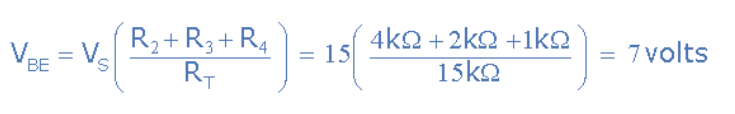 Divizoare de tensiune
Folosind Legea lui Ohm, găsiți valorile rezistențelor R1, R2, R3 și R4 necesare pentru a produce nivele de tensiune de -12V, + 3,3V, + 5V și + 12V dacă puterea totală furnizată circuitului divizor de tensiune fără sarcină este de 24 volți DC, 60 wați
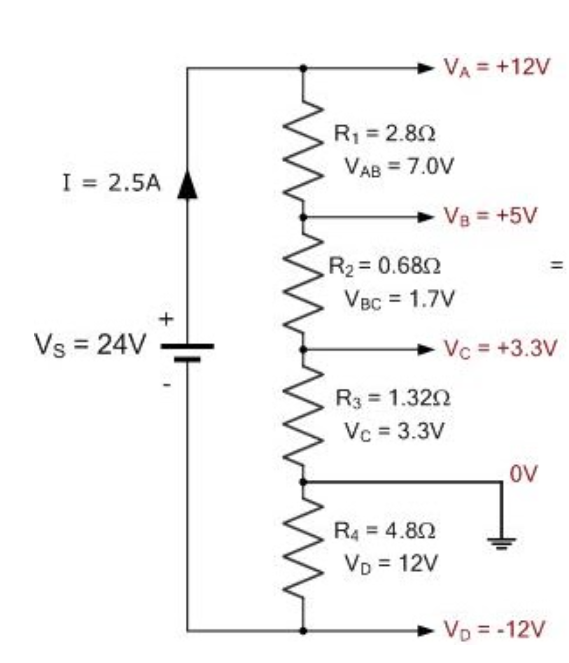 Divizoare de tensiune
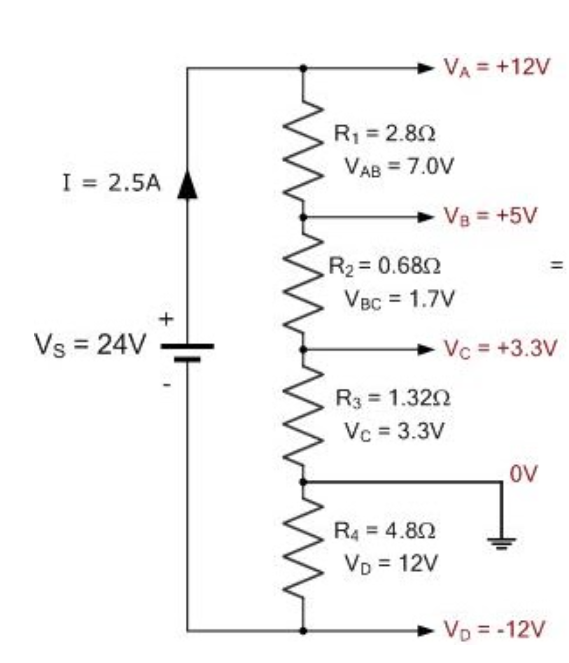 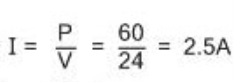 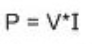 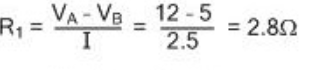 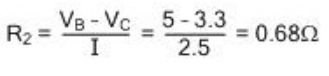 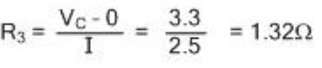 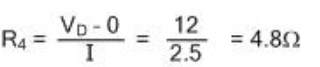 Divizoare de tensiune
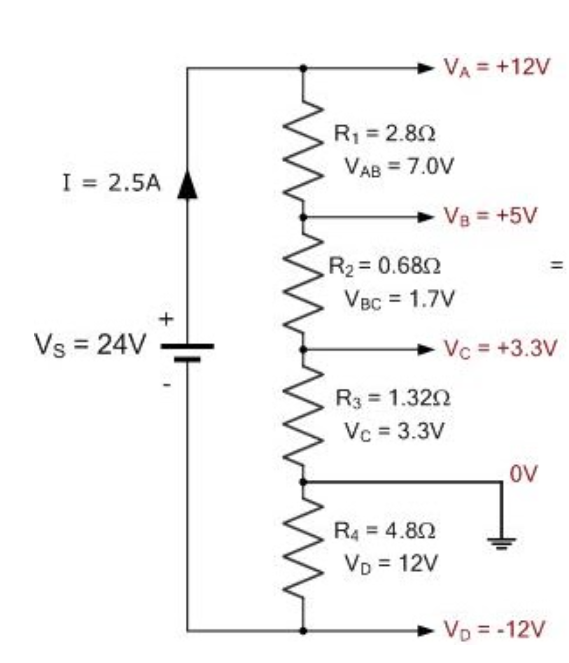 În acest exemplu, punctul de referință la masă cu tensiune-zero a fost mutat pentru a produce tensiunile pozitive și negative necesare, menținând în același timp rețeaua de divizare a tensiunii de-a lungul sursei. Astfel cele patru tensiuni sunt toate măsurate în raport cu acest punct de referință comun, care rezultă în punctul D ca fiind potențialul negativ necesar de -12V în raport cu masa.